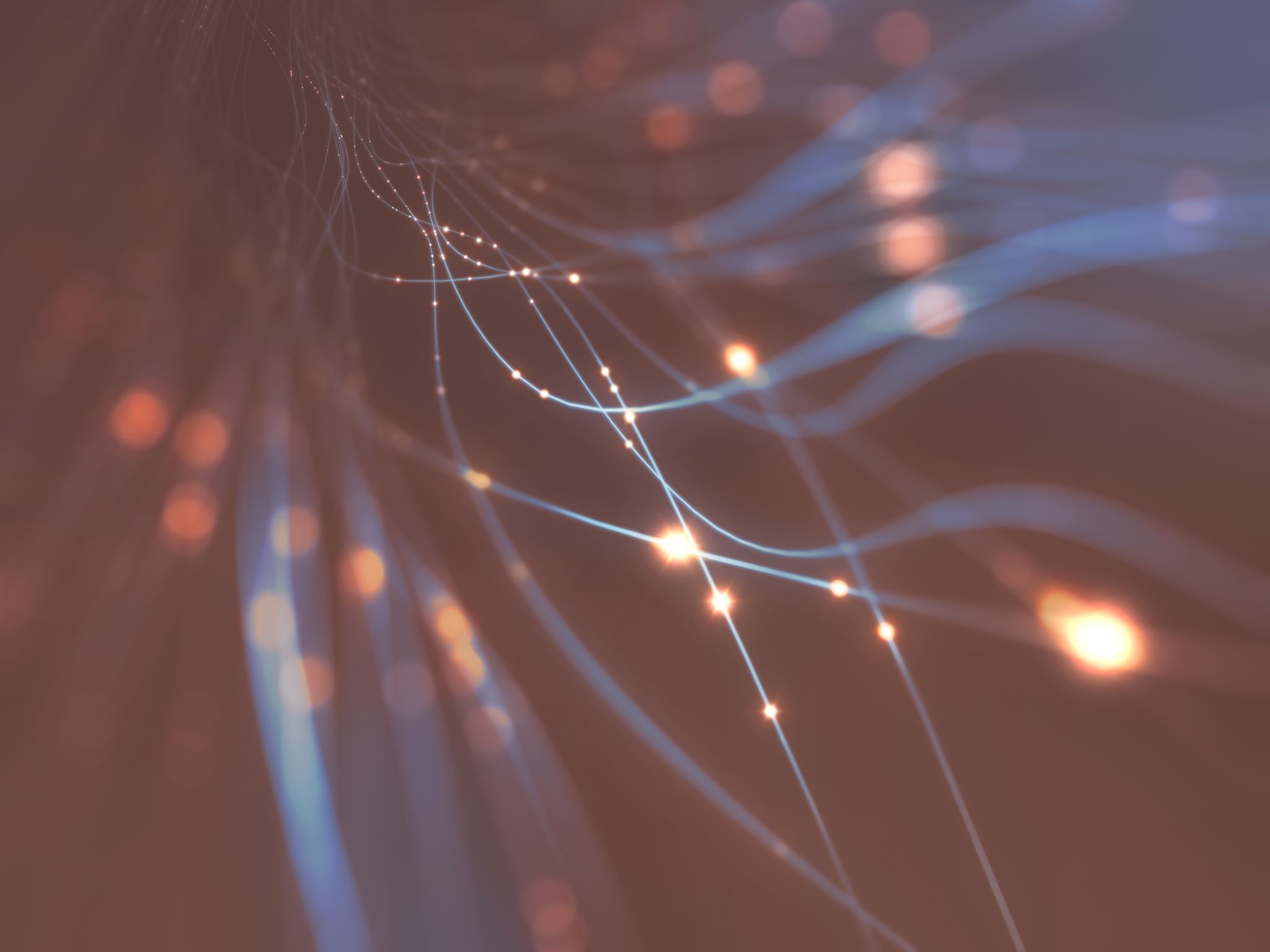 Flip learning
Thursday 10th December 2020
In Autumn 2 – Year 3-4 will be learning about shape poems
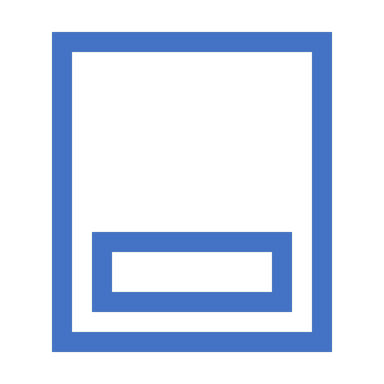 Shape (Concrete) Poem for Kids | Poetry for Kids | Kindergarten and Grade 1 Poetry - YouTube
Click the link and watch the video
Our Shape Poems - YouTube